ΟΙ ΤΡΕΙΣ ΙΕΡΑΡΧΕΣ
Ιφιγένειας Κωνσταντίνου, Γεωργίας Χρίστου
ΜΕΓΑΣ ΒΑΣΙΛΕΙΟΣ
Ο Μέγας Βασίλειος γεννήθηκε το 330 στην Νεοκαισάρεια της Καππαδοκίας, από εύπορη και ευλαβική οικογένεια. Ο πατέρας του ονομαζόταν και αυτός Βασίλειος και η μητέρα του Εμμέλια. Σπούδασε κοντά στους καλύτερους διδάσκαλους της Καισάρειας, όπου και γνώρισε τον φίλο του, Γρηγόριο, με τον οποίον σπούδασαν μαζί. 	Χειροτονήθηκε το 360 διάκονος και μετά πρεσβύτερος. Το 370 χειροτονήθηκε επίσκοπος της Καππαδοκίας. 
		Γιορτάζει την πρώτη Ιανουαρίου.
Η ΙΣΤΟΡΙΑ ΤΗΣ ΒΑΣΙΛΟΠΙΤΤΑΣ
Την εποχή του Μ. Βασίλειου ο Έπαρχος της πόλης του, είχε επιβάλει ξαφνικά μια δυσβατική φορολογία στους χριστιανούς, την οποία δεν μπορούσαν να πληρώσουν. Κατέφυγαν λοιπόν στον ποιμενάρχη τους, Βασίλειο, για να τον συμβουλευτούν. Εκείνος τους είπε να κάνουν μεταξύ τους έναν έρανο δίνοντας τα κοσμήματα των γυναικών τους στον Έπαρχο. Οι χριστιανοί έκαναν αμέσως ότι είπε. Μόλις ο Έπαρχος έλαβε τα κοσμήματα από τους χριστιανούς, ένοιωσε μεγάλη ντροπή και ζήτησε τη βοήθεια του Αγίου για να τα επιστρέψει. Τότε, ο Βασίλειος ζήτησε να φτιάξουν μικρές πίττες και να βάλουν μέσα τα κοσμήματα. Ακολούθως τα μοίρασαν στους χριστιανούς και ως εκ θαύματος, ο καθένας πήρε τα δικά του.
		Από τότε έγινε έθιμο και κάθε Πρωτοχρονιά, φτιάχνουμε πίττα με φλουρί. Όποιος το βρει είναι ο τυχερός της χρονιάς. Το έθιμο αυτό ονομάζεται Βασιλόπιττα.
ΓΡΗΓΟΡΙΟΣ Ο ΘΕΟΛΟΓΟΣ
Ο Γρηγόριος ο Νανζιανζό γεννήθηκε το 328 από γονείς ευλαβείς και μορφωμένους. Ο πατέρας του, Γρηγόριος, πίστευε σε μια άλλη θρησκεία της εποχής, Υψισταρίων και επηρεασμένος από την γυναίκα του, Νόννα, έγινε χριστιανός. Από μικρός ο Γρηγόριος ήταν φιλομαθής και οι γονείς του φρόντισαν για την μάθηση, καθώς και για την πίστη του.
		Η εκκλησία τιμά την μνήμη του στις 25 Ιανουαρίου.
Η ΜΑΘΗΣΙΑΚΗ ΠΟΡΕΙΑ ΤΟΥ ΓΡΗΓΟΡΙΟΥ
Σπούδασε στην Αθήνα ως καθηγητής, όπου και έγινε φίλος με τον Βασίλειο. Εξάσκησε για ένα χρόνο το επάγγελμα του και επέστρεψε στην πατρίδα του. Στην Καππαδοκία εξασκεί το επάγγελμα του ρήτορα-συνήγορου, αλλά αμφιταλαντεύεται ανάμεσα στη ζωή στον κόσμο και στην μοναχική ζωή. Ασκητεύει με τον φίλο του Βασίλειο και αρχίζει να συγγράφει  σπουδαία θεολογικά έργα. Εκλέγεται επίσκοπος Αριανζού και το 378 φτάνει στην Κωνσταντινούπολη και αναλαμβάνει την στήριξη των λίγων Ορθοδόξων που είχαν απομείνει. Η δεύτερη οικουμενική σύνοδος τον εξέλεξε αρχιεπίσκοπο Κωνσταντινούπολης και παραιτήθηκε για να επιστρέψει η ειρήνη και η ηρεμία στην εκκλησία. Ακολούθως επέστρεψε στην Καππαδοκία για να συνεχίσει να βοηθά τους χριστιανούς.
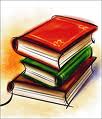 ΙΩΑΝΝΗΣ Ο ΧΡΥΣΟΣΤΟΜΟΣ
Ο Ιωάννης γεννήθηκε το 354 στην Αντιόχεια της Συρίας και ήταν ο νεαρότερος από τους τρεις. Ο πατέρας του λεγόταν Σέκουνδος και η μητέρα του Ανθούσα, η οποία και ήταν θεοφοβούμενη.
		Ο Άγιος πέθανε το 407, στην Αντιόχεια της Συρίας, σε ηλικία 53 ετών, από τις μεγάλες κακουχίες και τα πολλά θλιβερά που αντιμετώπισε, αγωνιζόμενος υπέρ της εκκλησίας. Απεβίωσε στο δρόμο για την Αρμενία, ενώ τον μετέφεραν από εξορία σε εξορία.
ΤΑ ΕΡΓΑ ΤΟΥ ΙΩΑΝΝΗ
Ο Χρυσόστομος ήταν φιλομαθής και σπούδασε στο Λίβανο και ήταν άριστος μαθητής. Έλαβε το σχήμα του κληρικού και έγινε πρώτα διάκονος και μετά πρεσβύτερος. Έγραψε πολλούς λόγους, οι περισσότεροι απ’ αυτούς μιλούσαν για την μετάνοια και την ηθική των ανθρώπων. Κατόπιν έγινε Αρχιεπίσκοπος Κωνσταντινούπολης, αφού πριν ήταν Οικουμενικός Πατριάρχης.
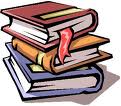 ΤΑ ΚΥΡΗΓΜΑΤΑ ΤΟΥΣ
« Όπως δεν τρώμε 
βλαβερές κι επικίνδυνες 
τροφές, έτσι δεν πρέπει 
να διαβάζουμε 
ακατάλληλα βιβλία, 
που καταστρέφουν 
την ψυχή». 

« Άνθρωπος που 
δε δέχεται συμβουλές, 
είναι εχθρός 
του εαυτού του».

		     
Μέγας Βασίλειος
«Να μιμείσαι το έργο
της σοφής μέλισσας, 
που με πολλή  σοφία
τρυγάει από κάθε άνθος
μόνον ό,τι είναι χρήσιμο.»

«Να τιμούμε τη μητέρα
 μας.  Ο καθένας έχει τη
 δική του μητέρα.  Όλοι 
όμως έχουμε κοινή μητέρα
 την Πατρίδα και αυτήν
 πρέπει να τιμούμε
 ιδιαίτερα».
	       
      Γρηγόριος Θεολόγος
«Δεν έχει τόση αξία 
το να γεννηθεί κανείς 
από μεγάλους σε πλούτο 
και σε αξίωμα, 
όσο το να γίνει 
ο ίδιος μεγάλος.»

«Το χρυσάφι δε βρέθηκε 
για να δενόμαστε μ’ αυτό 
– εννοώντας τις χρυσές 
αλυσίδες και τα κοσμήματα –
 αλλά για να λύνουμε 
τους δεμένους.»

Ιωάννης Χρυσόστομος
ΤΟ ΑΠΟΛΥΤΙΚΙΟΝ
«Τους τρεις μέγιστους φωστήρας 
Της τρισηλίου θεότητος,
Τους την οικουμένην ακτίσι 
Δογμάτων θείων πυρσεύσαντας,
Τους μελιρρύτους ποταμούς της σοφίας,
Τους την κτίσιν πάσαν θεογνωσίας
Νάμασι καταρδεύσαντας
Βασίλειον τον Μέγαν
Και τον Θεολόγον Γρηγόριον,
Συν τω κλεινώ Ιωάννη,
Τω τη γλώτταν χρυσορρήμονι
Πάντες οι των λόγων αυτών ερασταί,
Συνελθόντες υμνοίς τιμήσωμεν 
Αυτοί γαρ την Τριάδι,
Υπέρ ημών αεί πρεσβεύουσιν.»
ΣΑΣ ΕΥΧΑΡΙΣΤΟΥΜΕ ΓΙΑ ΤΗΝ ΠΡΟΣΟΧΗ ΣΑΣ
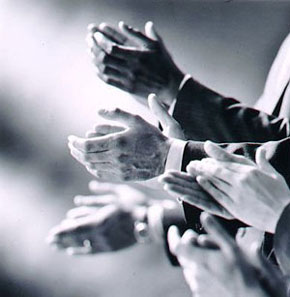